Spontaneous Deflagration-to-Detonation Transition in Thermonuclear Supernovae
Alexei Poludnenko
Naval Research Laboratory


Tom Gardiner (Sandia),   Elaine Oran (NRL)
Unconfined Deflagration-to-Detonation Transition and the Delayed Detonation Model
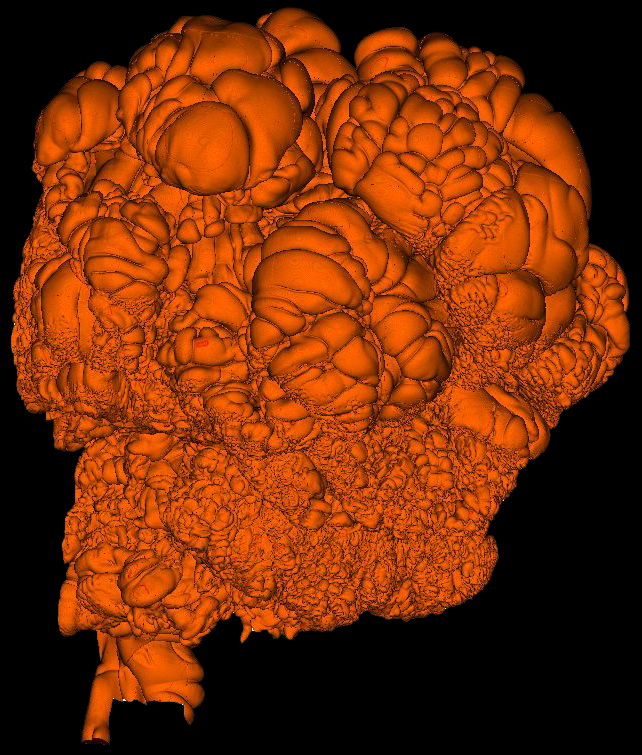 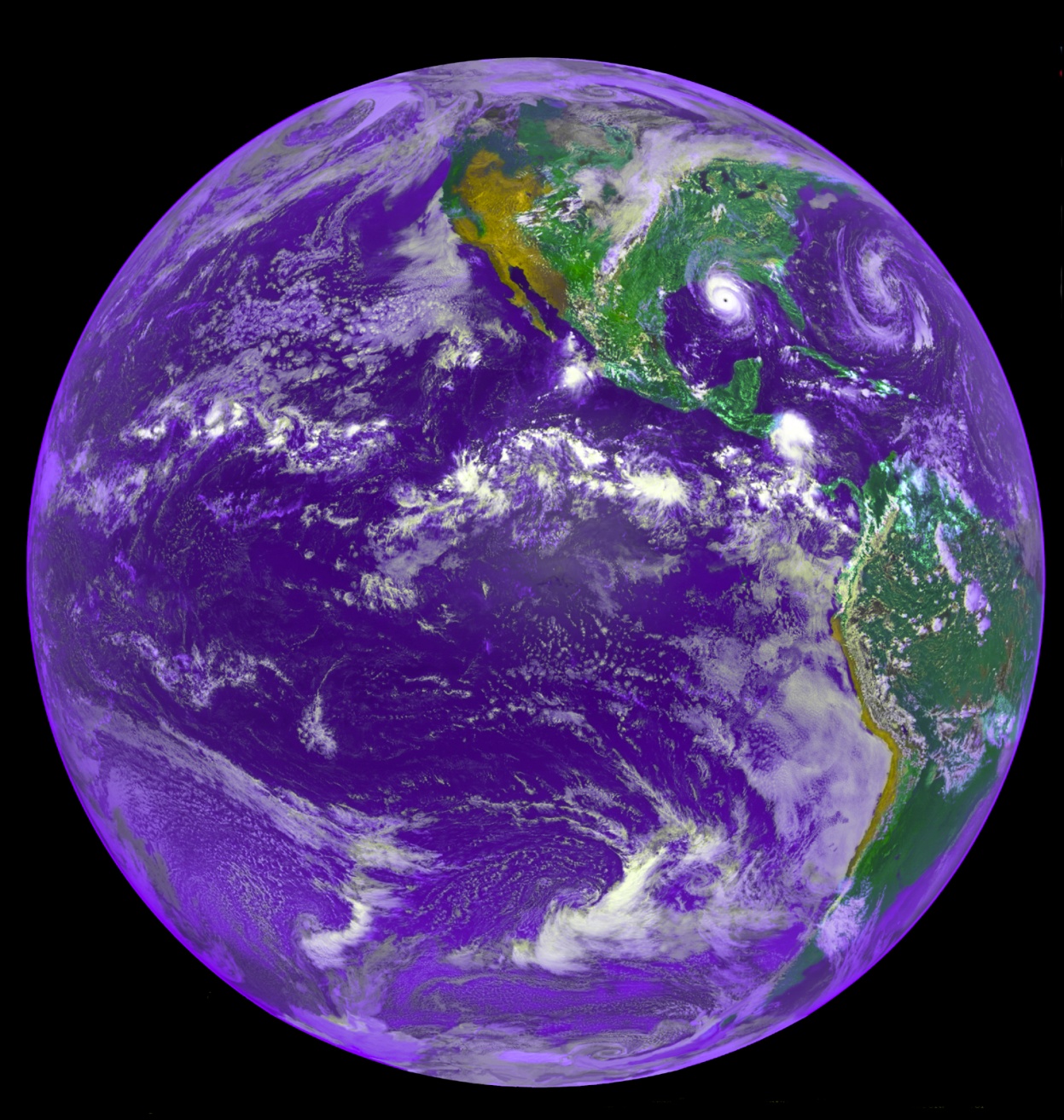 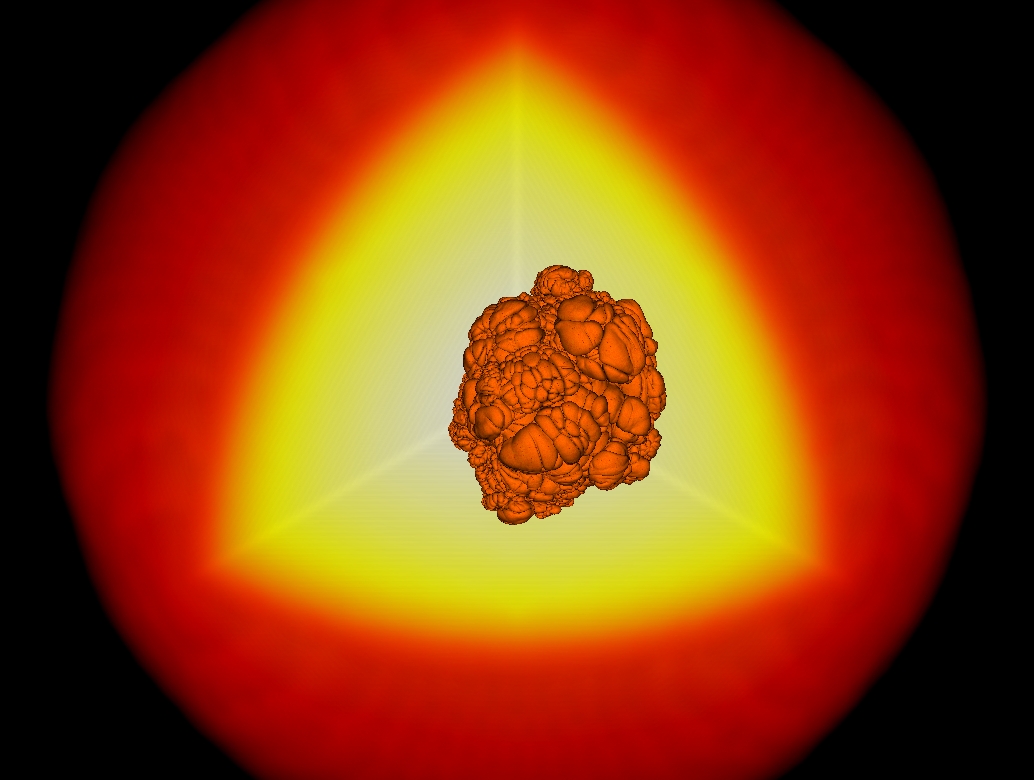 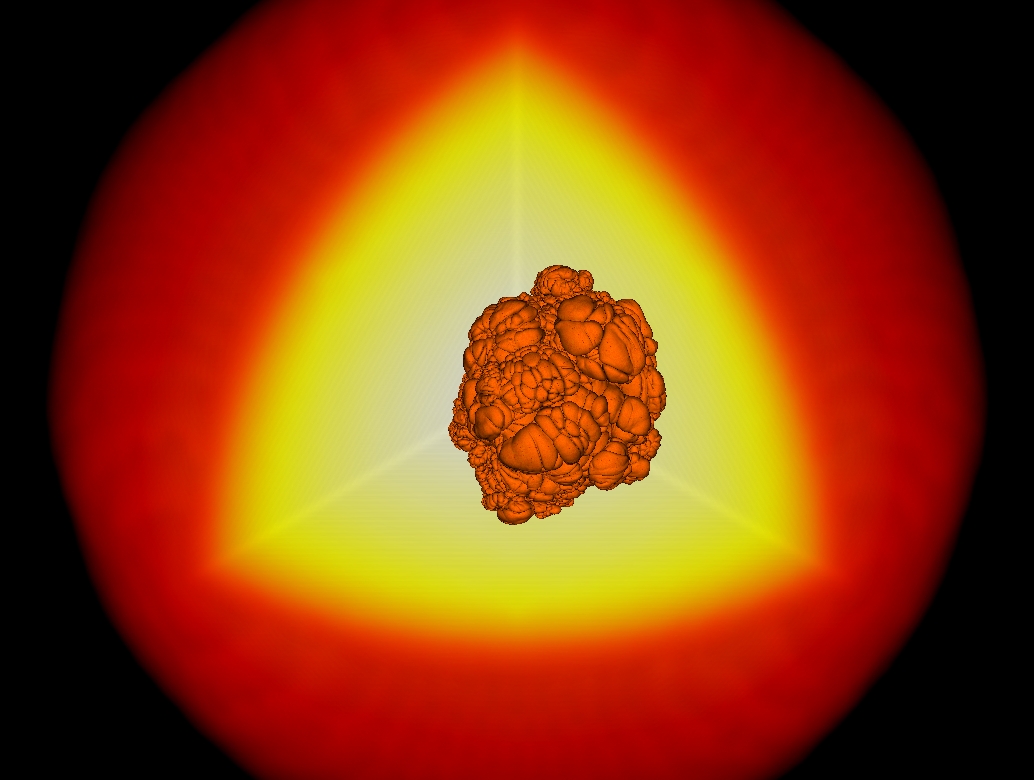 L ~ 2000 km
 ~ 107 – 109 g/cc
SL ~ 10 – 105 m/s
NASA/NOAO
Unconfined Deflagration-to-Detonation Transition and the Delayed Detonation Model
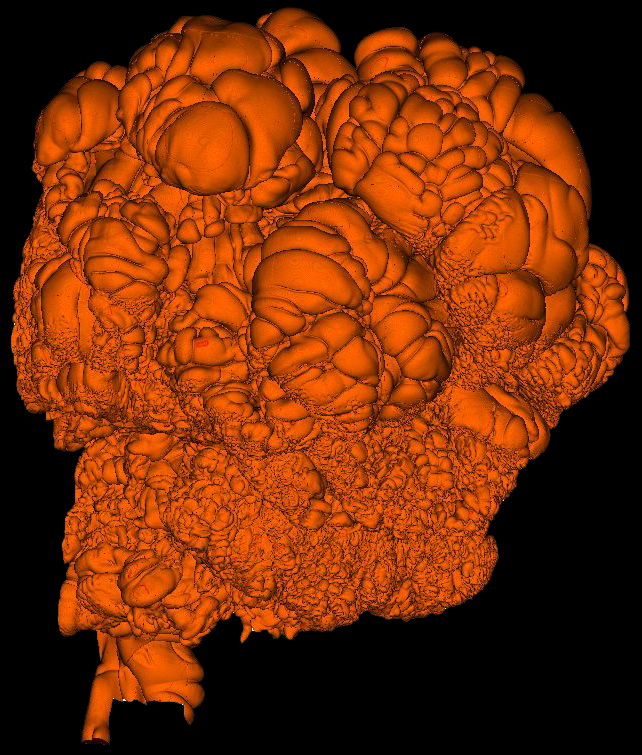 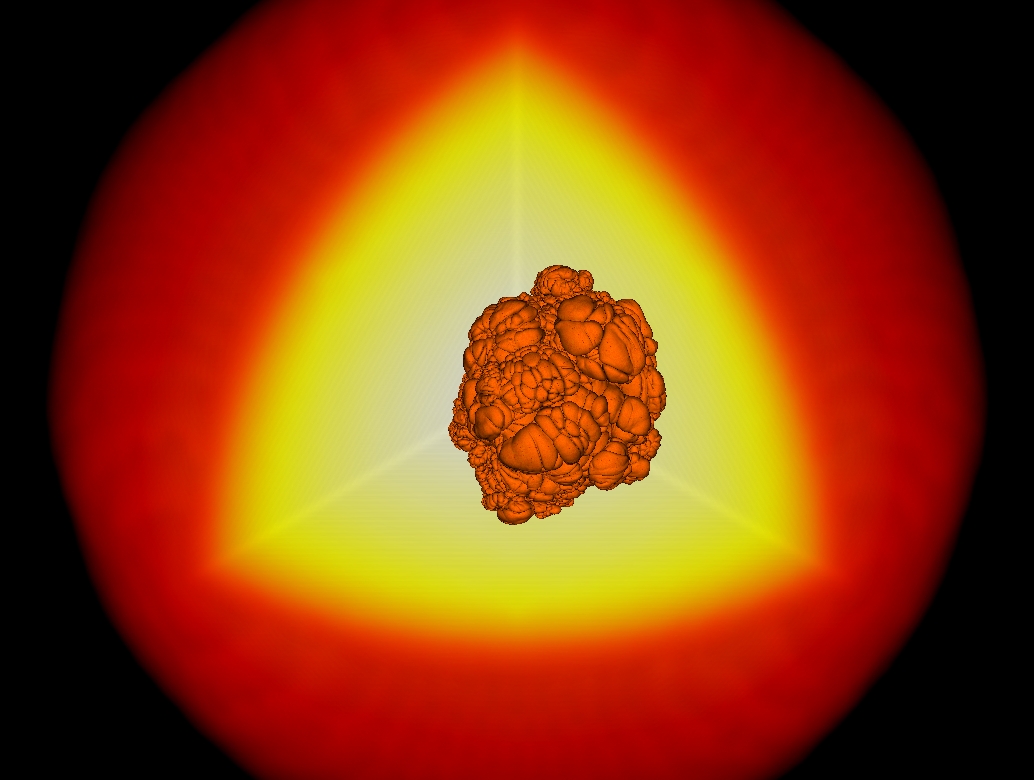 Can a highly subsonic turbulent flow interacting with a highly subsonic flame produce a supersonic shock-driven detonation?

There are two key ingredients in this process:

  Mechanism of pressure increase
  Formation of a detonation
Can a highly subsonic turbulent flow interacting with a highly subsonic flame produce a supersonic shock-driven detonation?

There are two key ingredients in this process:

  Mechanism of pressure increase
  Formation of a detonation
Spontaneous Transition of a Turbulent Flame
to a Detonation: Flame Structure
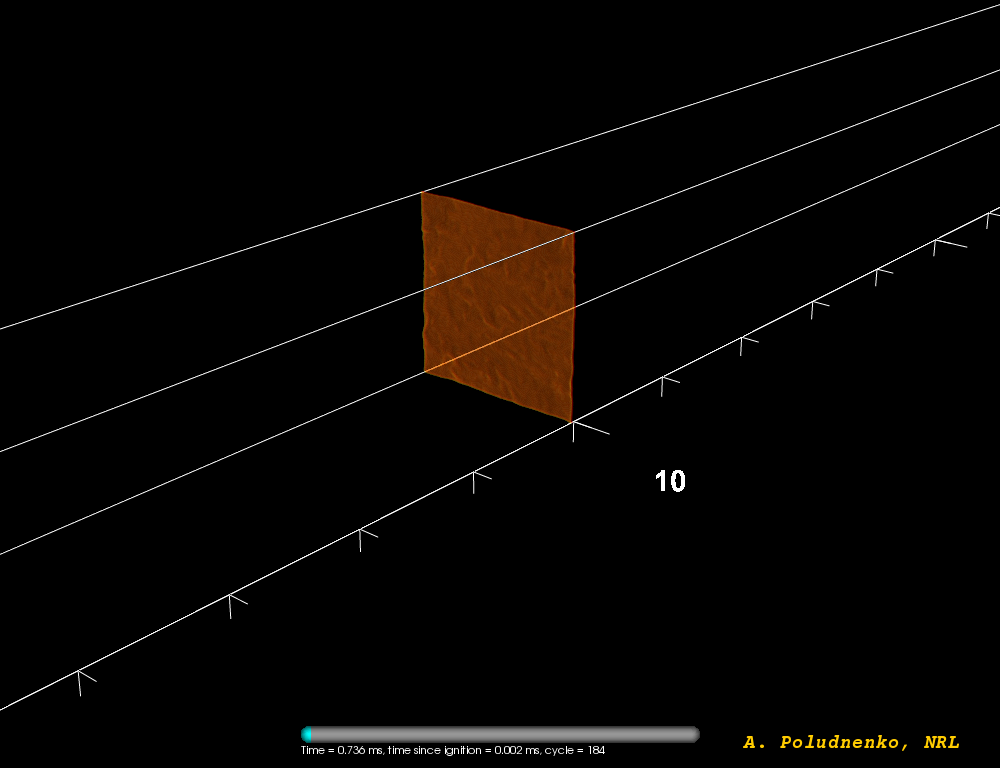 Can a different reactive system be found instead, which is both (a) realistic and (b) similar to thermonuclear flames in SN Ia, but which, at the same time,            allows for a much smaller range of scales accessible in first-principles simulations?
Spontaneous Transition of a Turbulent Flame
to a Detonation: Pressure Distribution
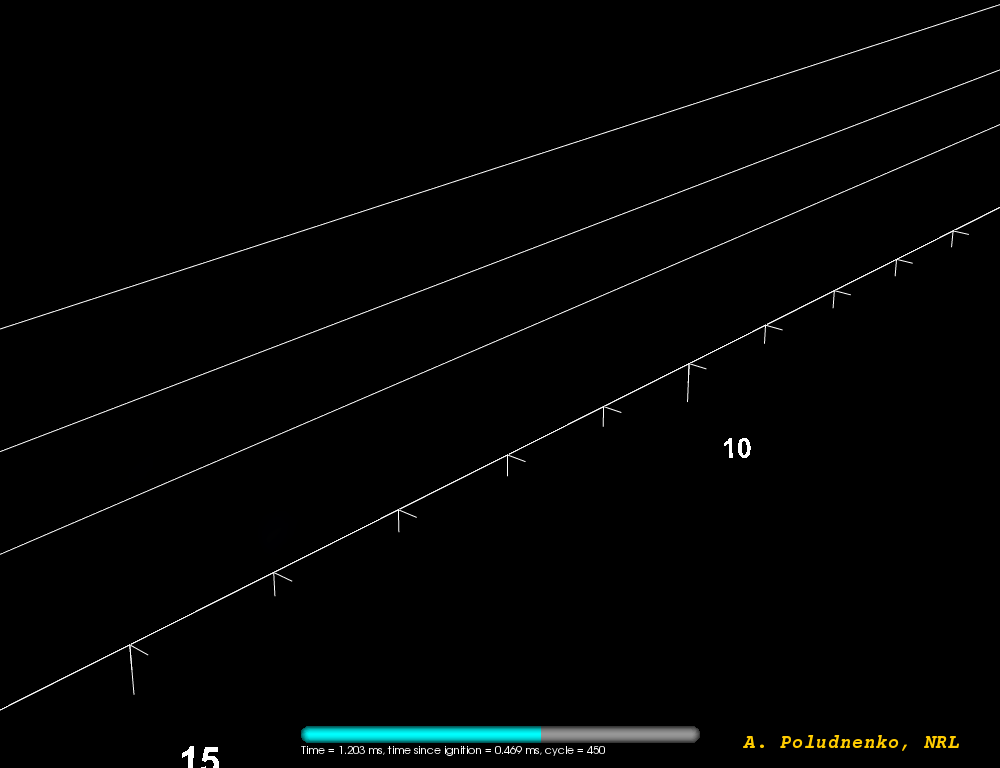 Mechanism of the Spontaneous Transition of a Turbulent Flame to a Detonation
For sufficiently large, but subsonic, ST product will become supersonic
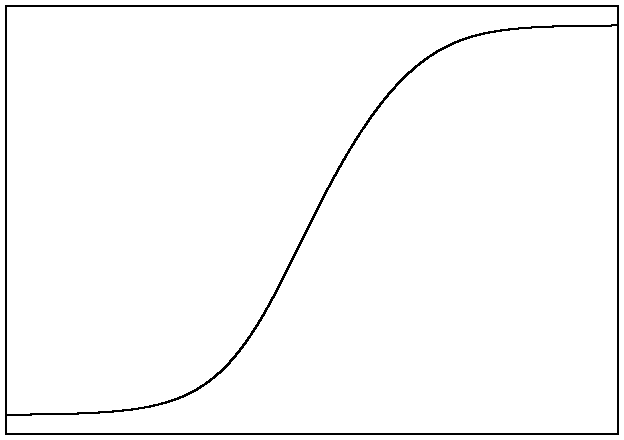 p
Up = (f /p)ST
f
Uf = ST
fuel
product
Chapman-Jouguet deflagration         maximum flame speed
This condition is equivalent to
T
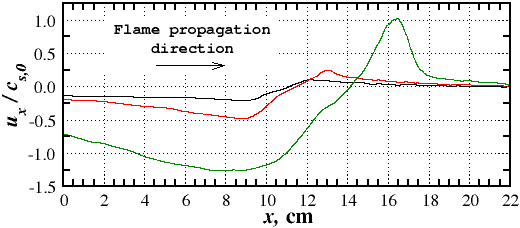 Flame generates on a sound-crossing time energy ~ its internal energy
Pressure build-up, runaway…        and detonation
Dependence of the System Evolution on
the Turbulent Regime and Reaction Model
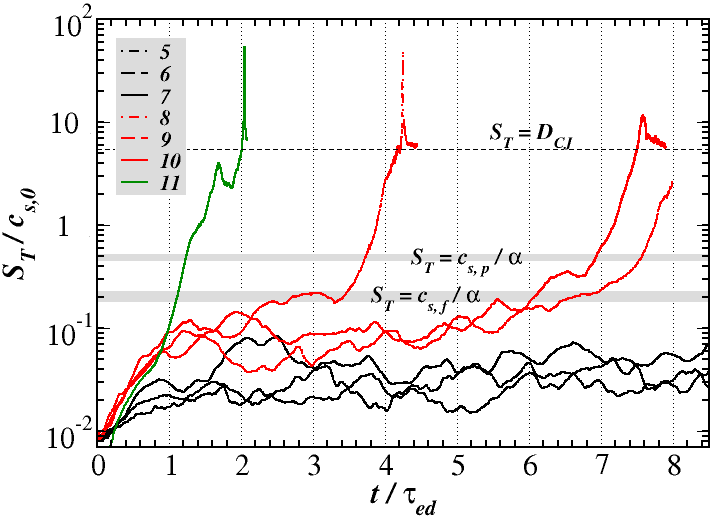 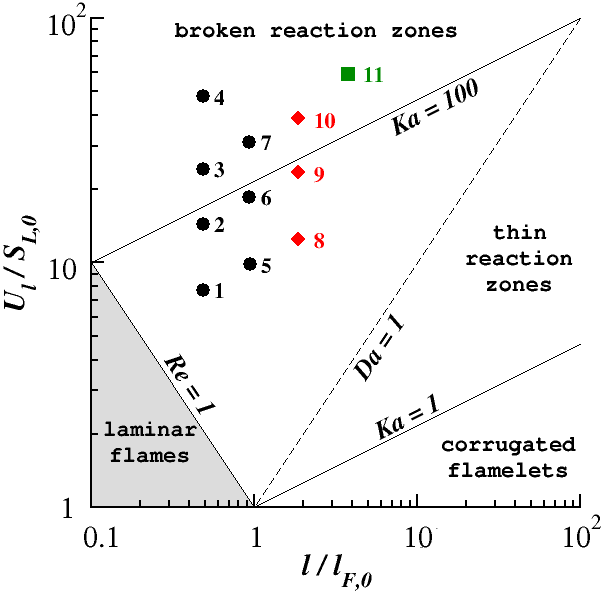 Transition criterion based on the Chapman-Jouguet deflagration speed accurately predicts the onset of DDT for a broad range of                                                                           laminar flame speeds, system sizes, and turbulent intensities 
 No global spontaneous reaction waves (based on fuel temperature and flame structure)
 Runaway takes place on a sound crossing time of the flame brush
Dependence of the System Evolution on
the Turbulent Regime and Reaction Model
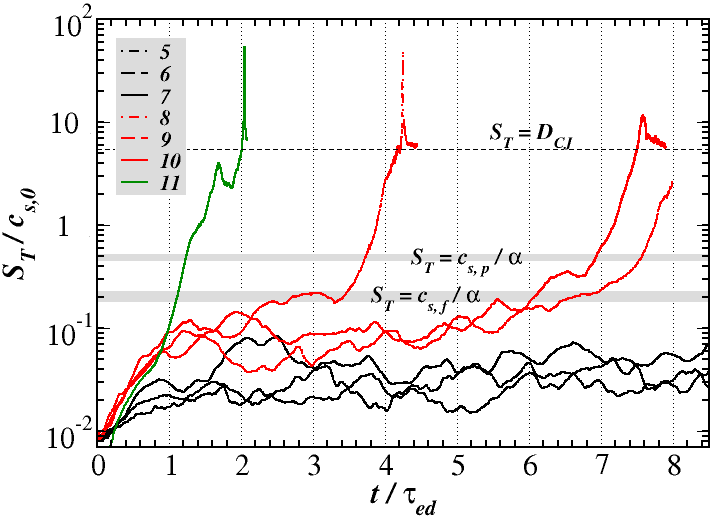 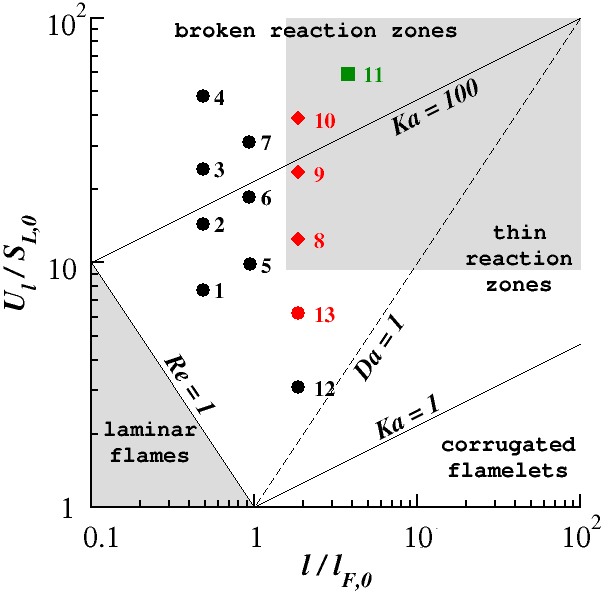 Minimum integral scale
Minimum integral velocity
Implications for Type Ia Supernovae
Critical turbulent intensity
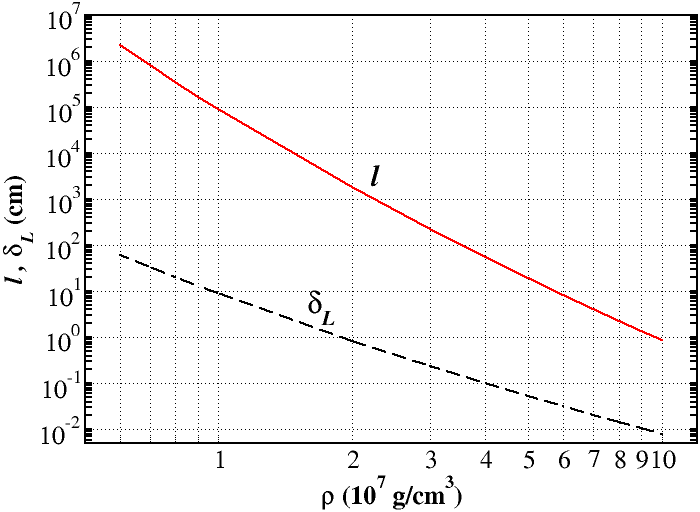 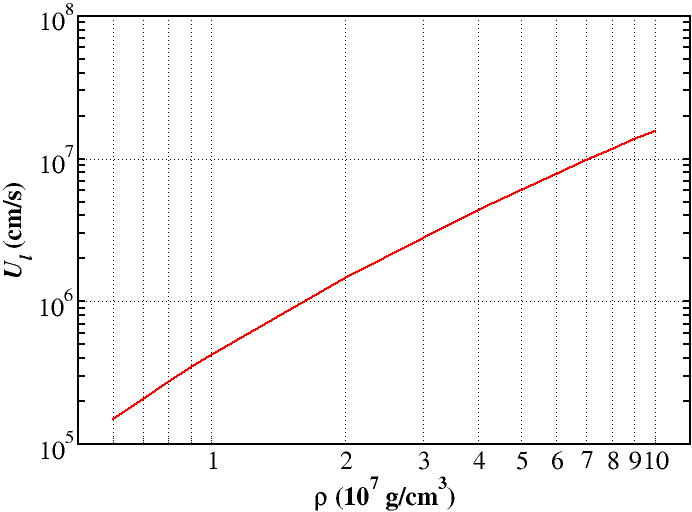 Röpke 2007
Minimum integral scale / flame width
Minimum integral velocity
Nonmagnetized Reacting Turbulence:
It is different!
“Inverse” energy cascade
Pulsating instability
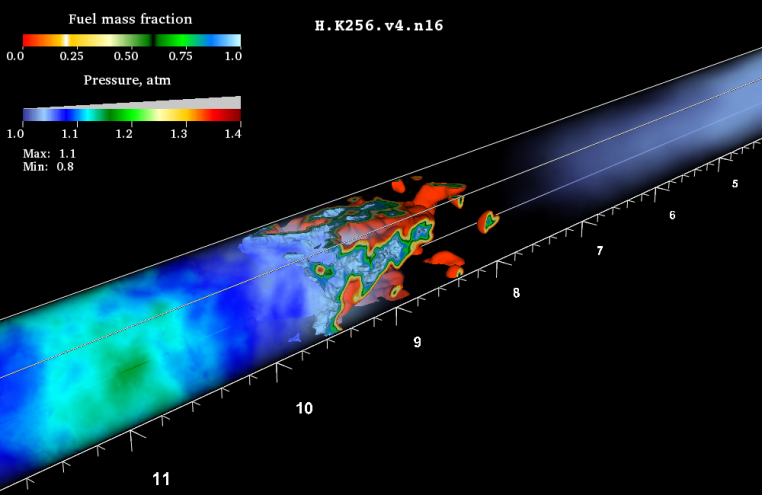 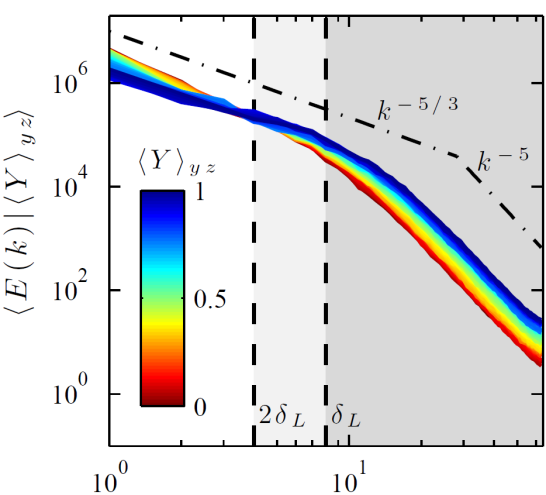 AYP et al. (2012), in preparation
Hamlington, AYP, Oran (2011) AIAA, Phys. Fluids
Flame sheet collisions
Anomalous intermittency
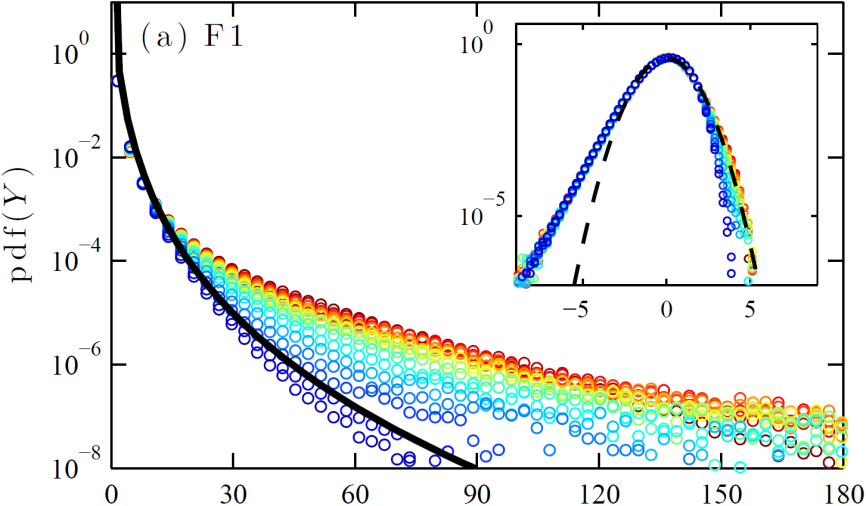 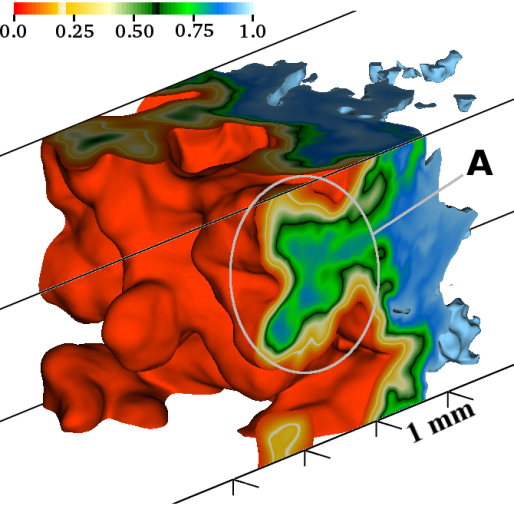 Hamlington, AYP, Oran (2012) Phys. Fluids, in press
AYP & Oran (2011) Comb. Flame
Summary
Poludnenko et al. Phys. Rev. Lett. (2011)
Highly subsonic reacting turbulence is inherently capable of spontaneously producing supersonic shock-driven reaction fronts
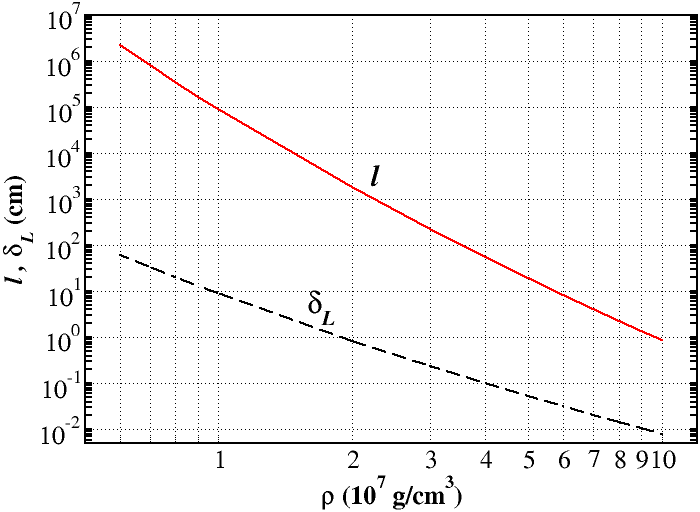 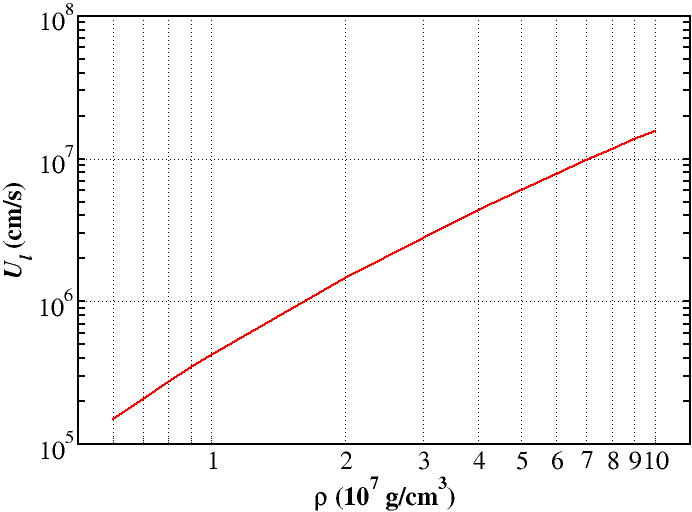 The underlying process relies on flame speed exceeding the Chapman-Jouguet deflagration limit. Unlike laminar flames, turbulent flames can become sufficiently fast
This process does not depend on the flame properties, reaction model, or EOS
This process does not rely on the classical Zel’dovich’s mechanism. Thus, it does not require the formation of distributed flames and, consequently, high turbulent intensities
At   (1–3)107 g/cm3 practically any realistic turbulent intensity will lead to DDT
Acknowledgments
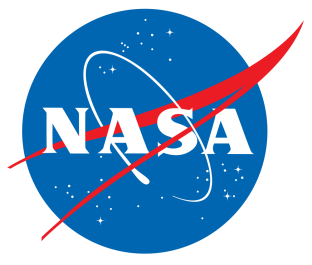 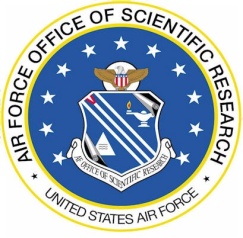 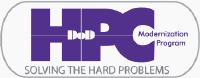 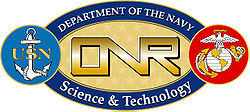 Summary
Poludnenko et al. Phys. Rev. Lett. (2011)
Highly subsonic reacting turbulence is inherently capable of spontaneously producing supersonic shock-driven reaction fronts
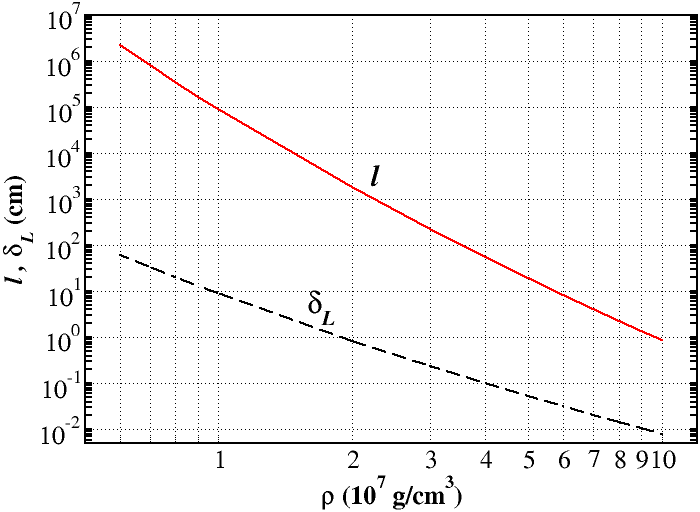 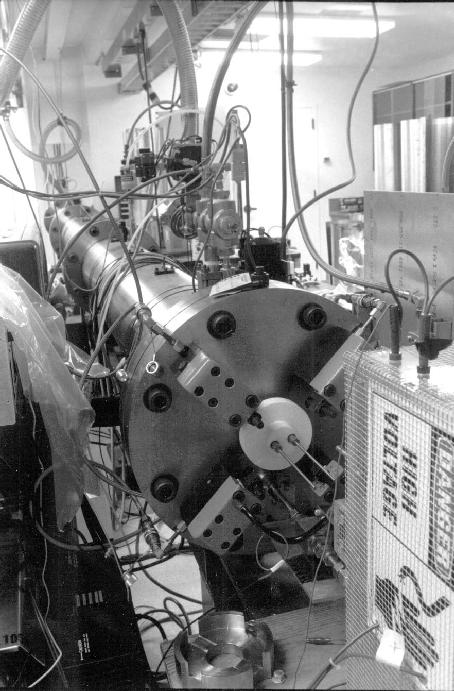 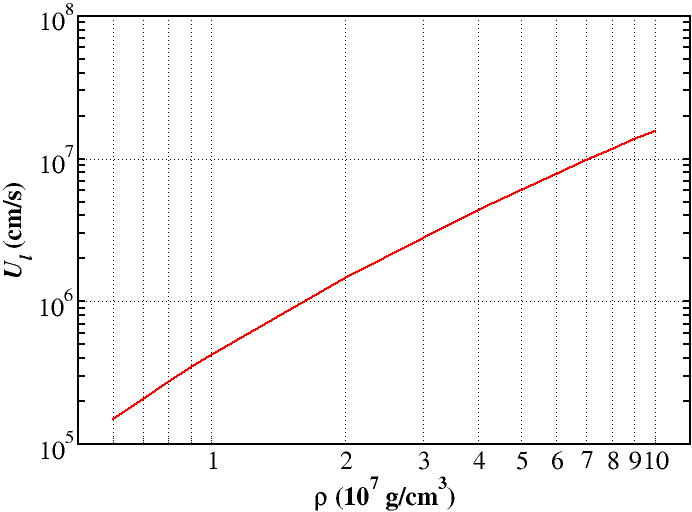 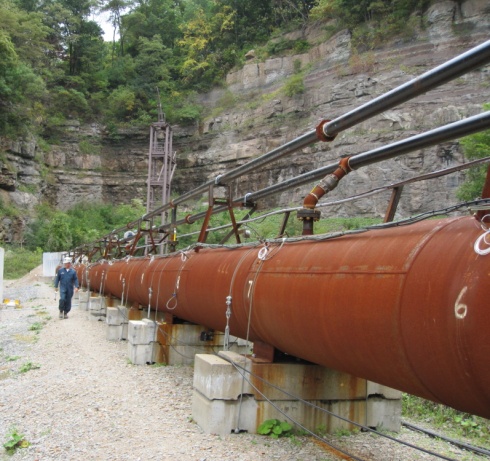 The underlying process relies on flame speed exceeding the Chapman-Jouguet deflagration limit. Unlike laminar flames, turbulent flames can become sufficiently fast
NIOSH
This process does not depend on the flame properties, reaction model, or EOS
J. Shepherd, CALTECH
This process does not rely on the classical Zel’dovich’s mechanism. Thus, it does not require the formation of distributed flames and, consequently, high turbulent intensities
At   (1–3)107 g/cm3 practically any realistic turbulent intensity will lead to DDT
Acknowledgments
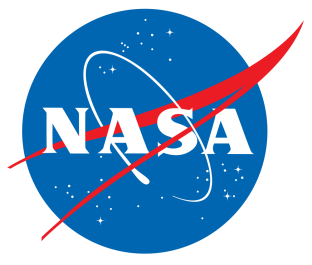 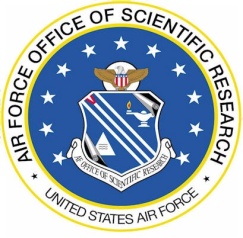 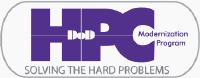 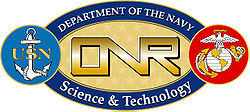 Critical Turbulent Conditions for
Spontaneous DDT
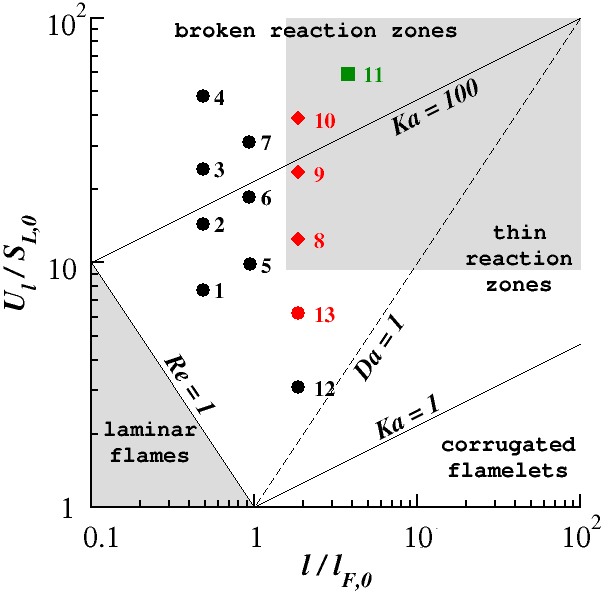 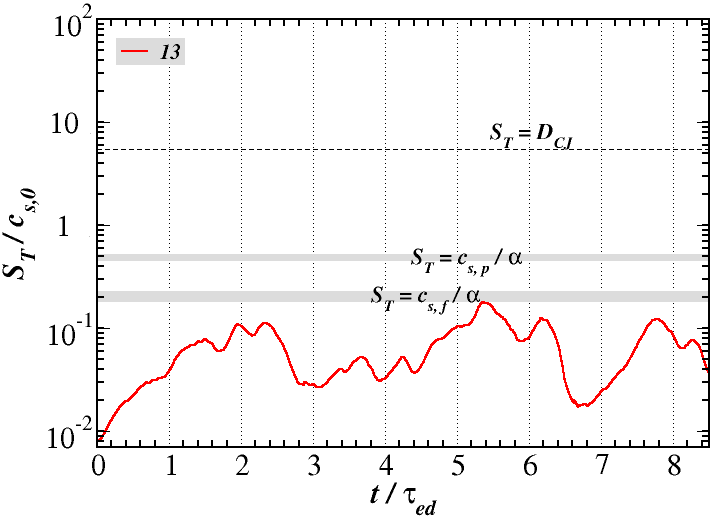 Minimum integral scale
Minimum integral velocity
Pulsating Instability of a Fast Turbulent Flame:
Flame Structure and Pressure Distribution
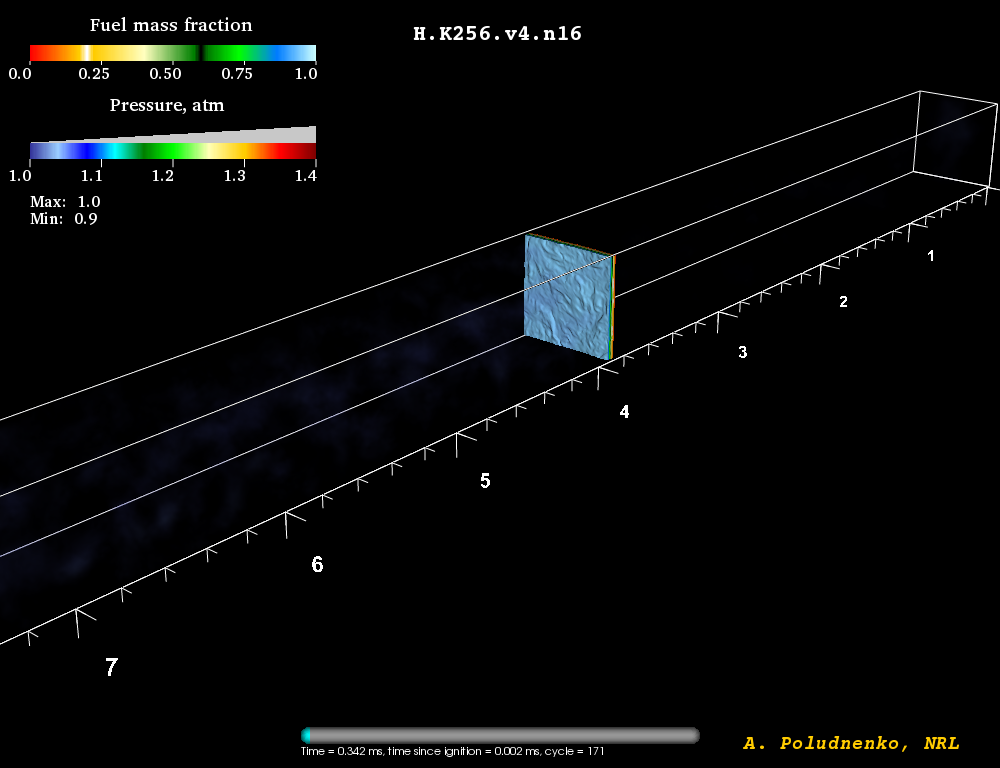 Mechanism of the Spontaneous Transition of a Turbulent Flame to a Detonation
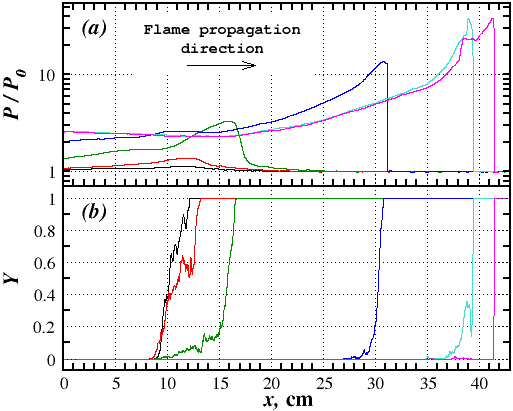 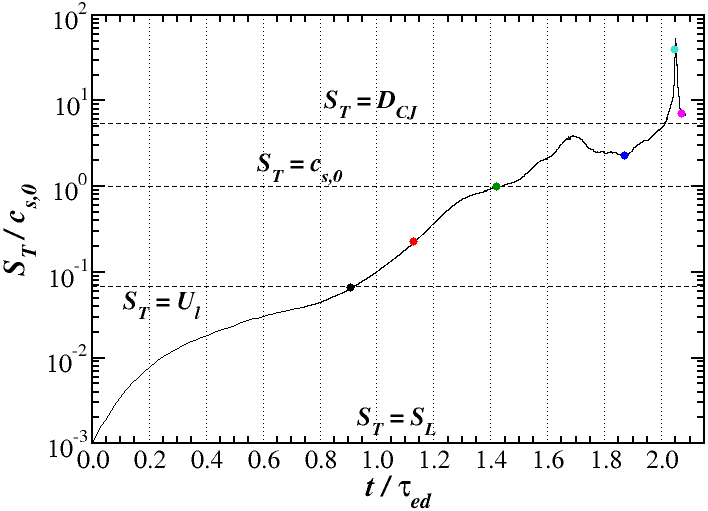 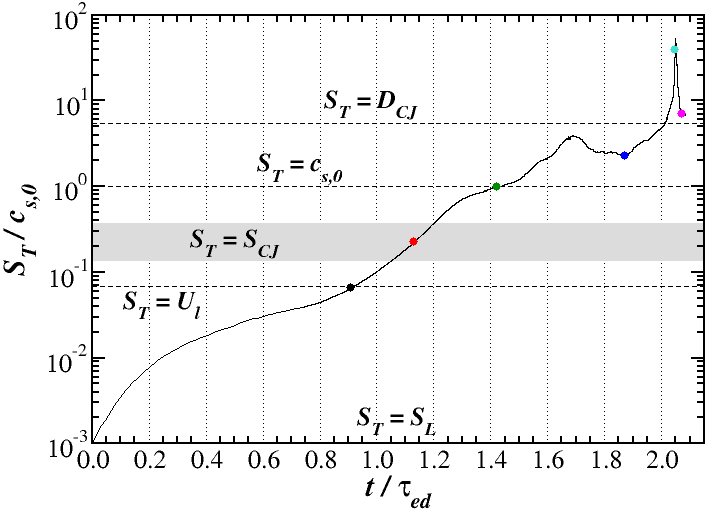 No global spontaneous reaction waves (based on fuel temperature and flame structure)
 Runaway takes place on a sound crossing time of the flame brush ~ 27s ~ ed
Unconfined DDT
Spontaneous reaction wave model
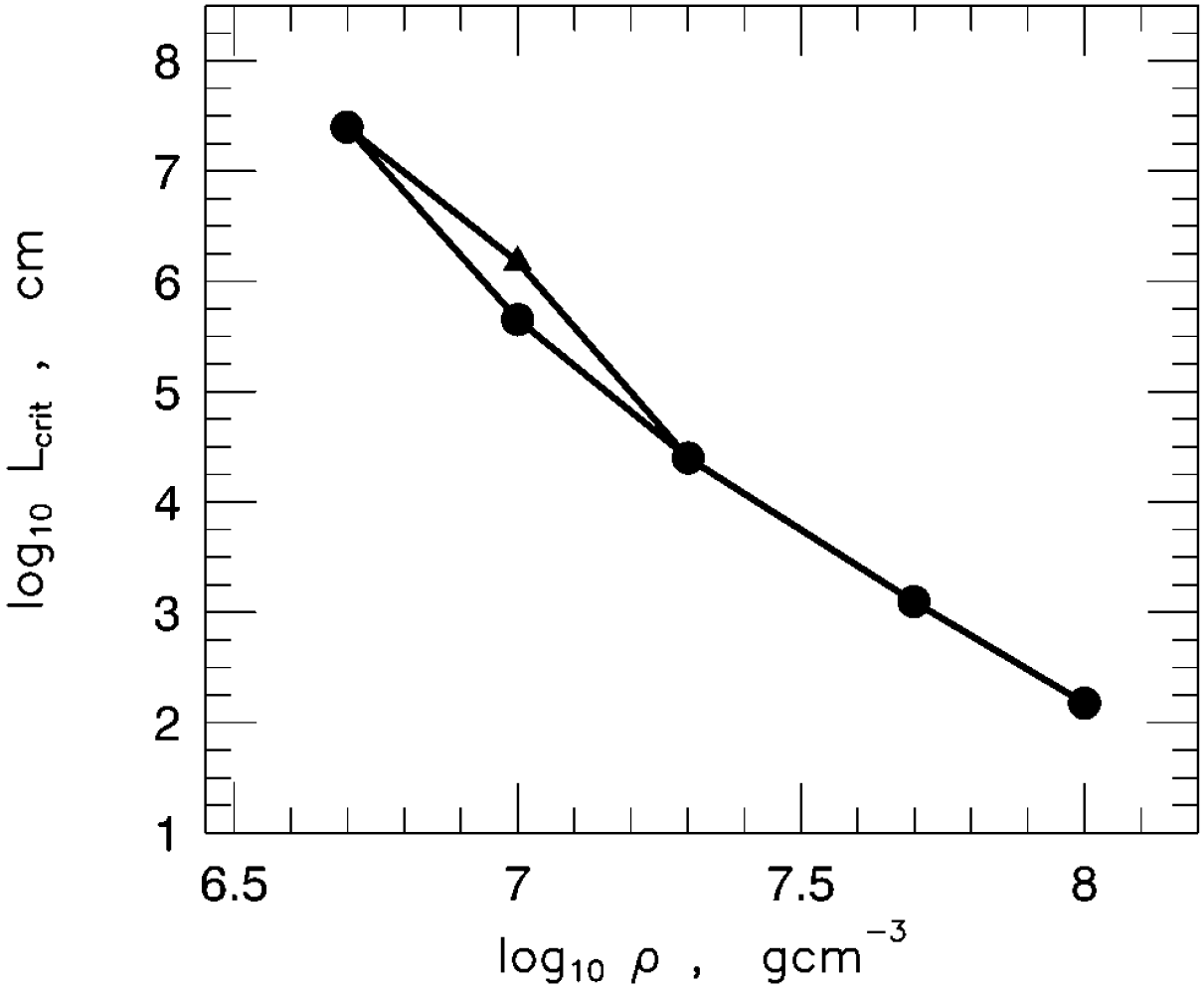 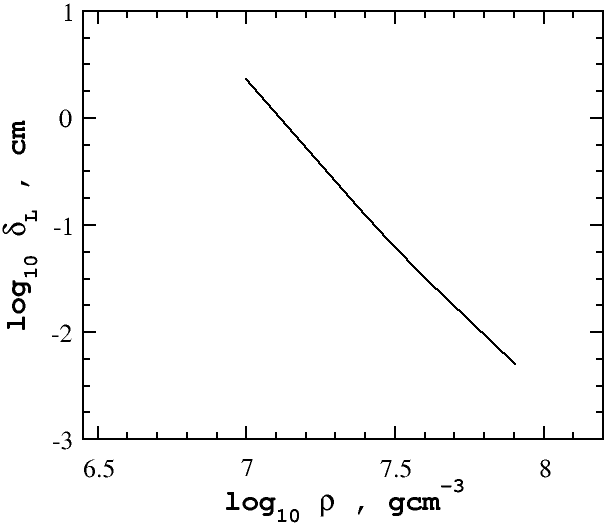 (Aspden et al. 2008)
(Khokhlov 1995)
Hot spot required for DDT is 4 – 5 orders of magnitude larger than the 12C burning scale
Can a different reactive system be found instead, which is both (a) realistic and (b) similar to thermonuclear flames in SN Ia, but which, at the same time,            allows for a much smaller size of a hot spot?
Implications for Type Ia Supernovae
Critical turbulent intensity
Critical turbulent flame speed is
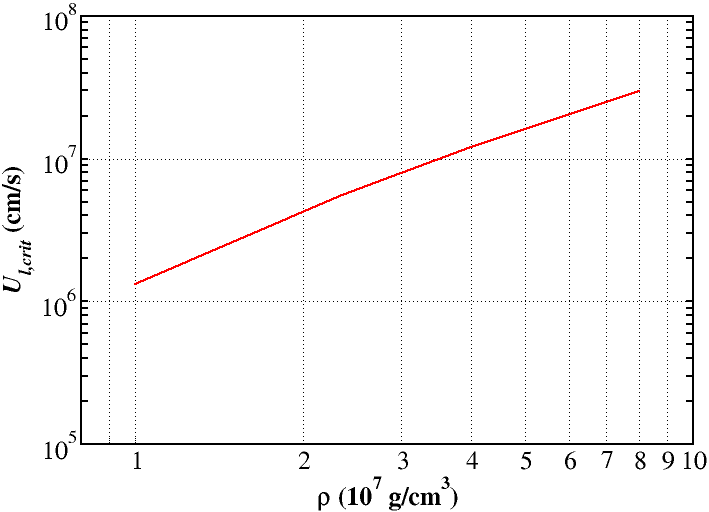 Röpke 2007
On the other hand, in the flamelet regime
Turbulent flame surface area is
Average flame separation T can be found as (Khokhlov 1995, AYP & Oran 2011)
Combining this all together gives
Unconfined DDT
Spontaneous reaction wave model
Implications for Type Ia Supernovae
Critical length scale
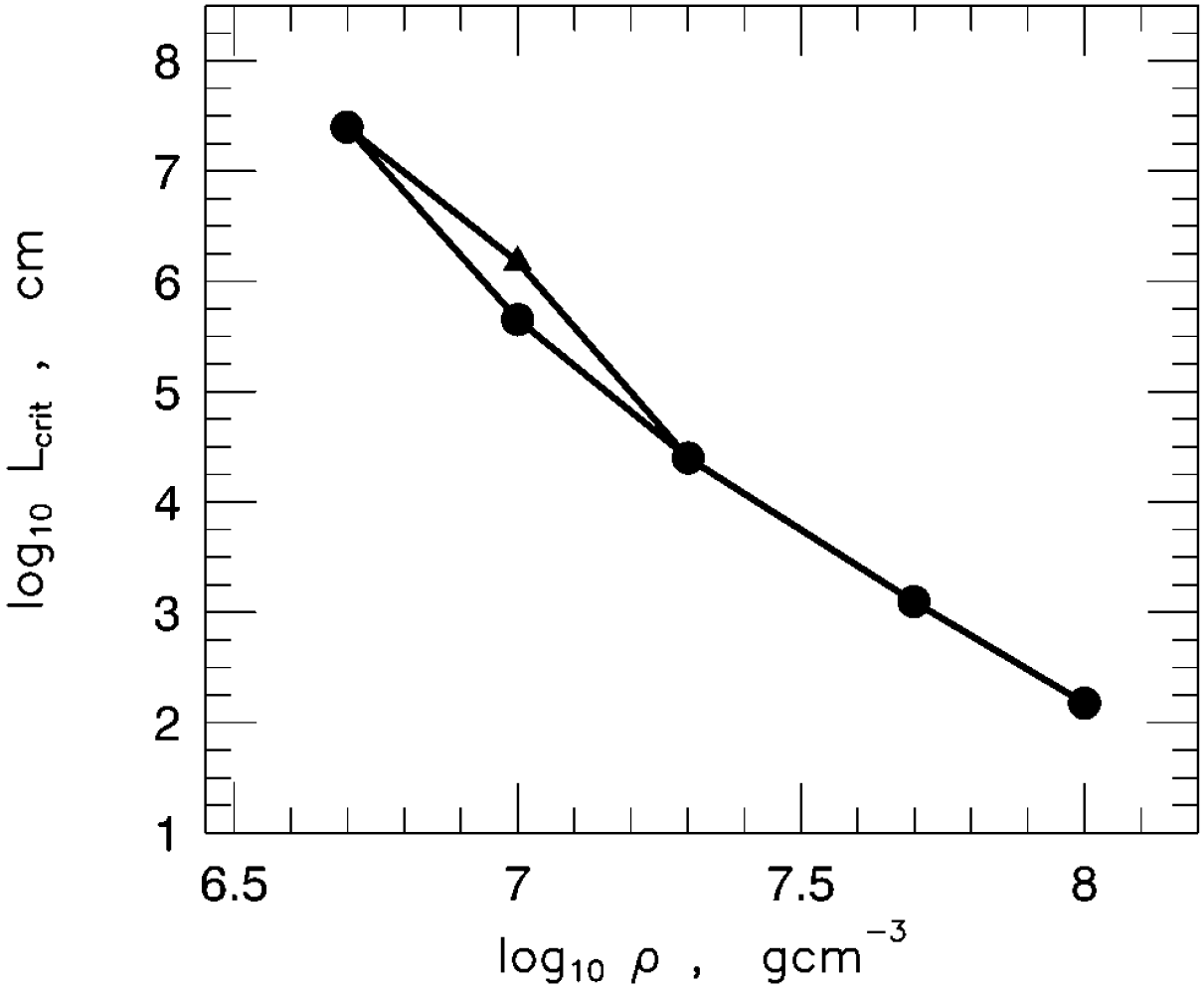 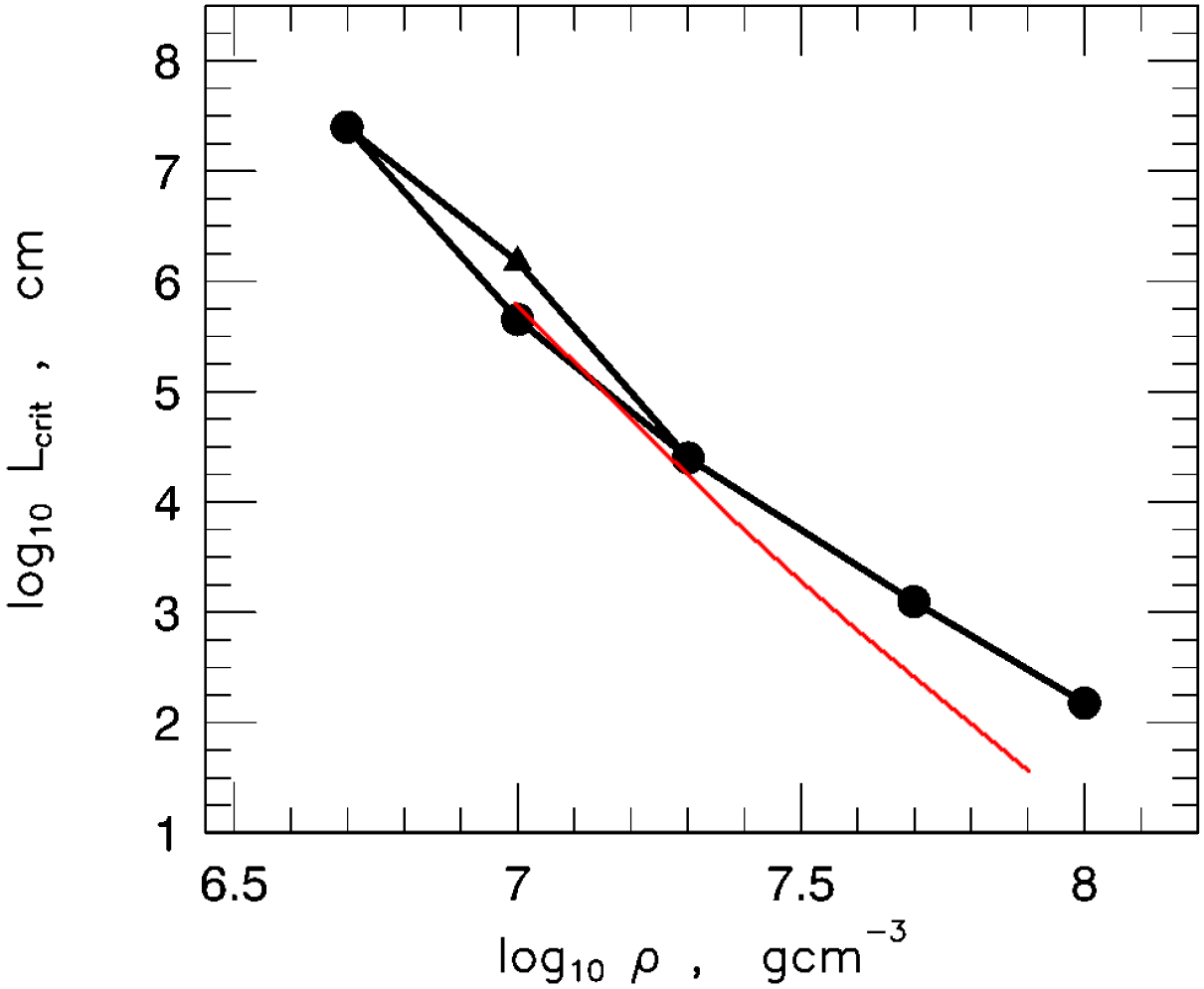 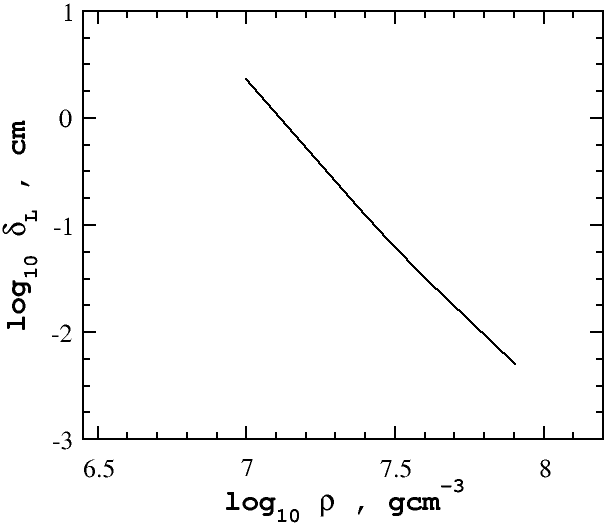 (Aspden et al. 2008)
(Khokhlov 1995)
Minimum flame separation cannot be smaller than the full flame width T > L
Critical turbulent flame speed
Structure of Thermonuclear vs.
Chemical Flame
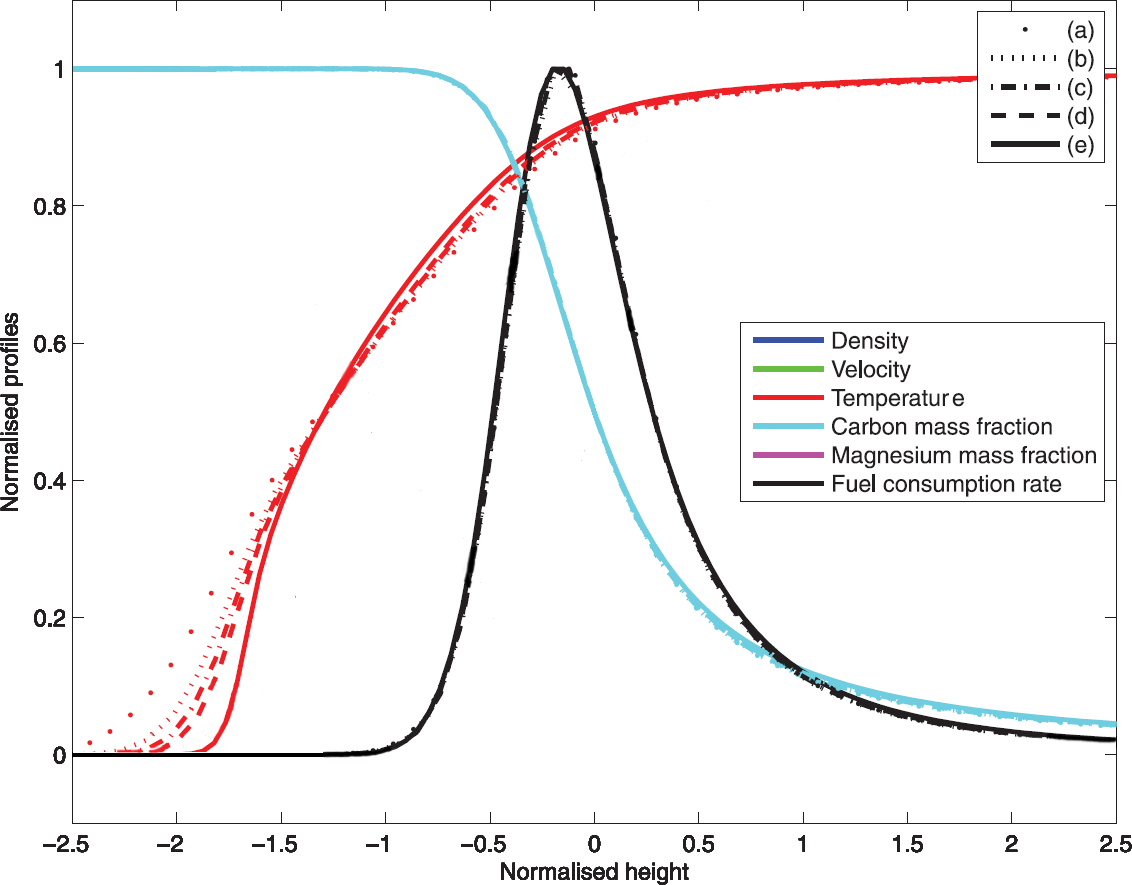 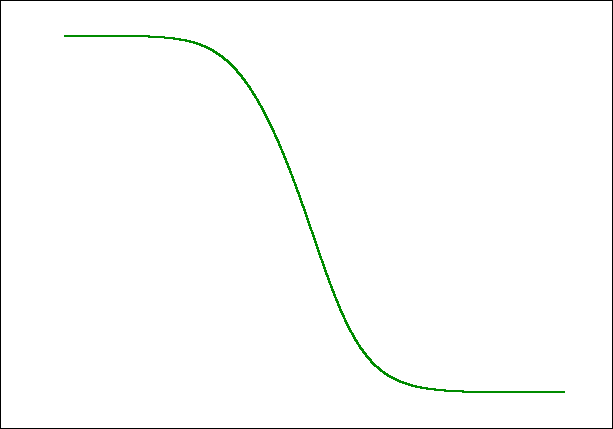 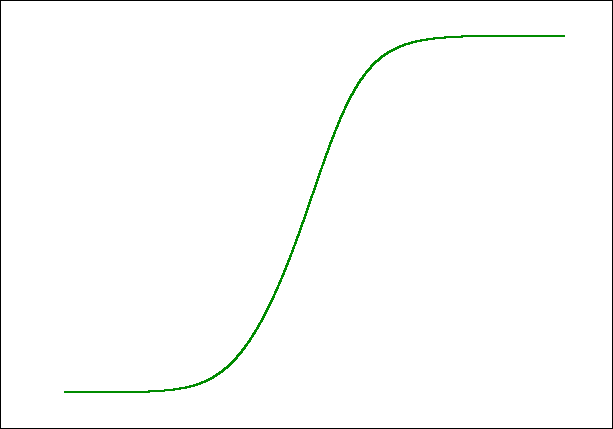 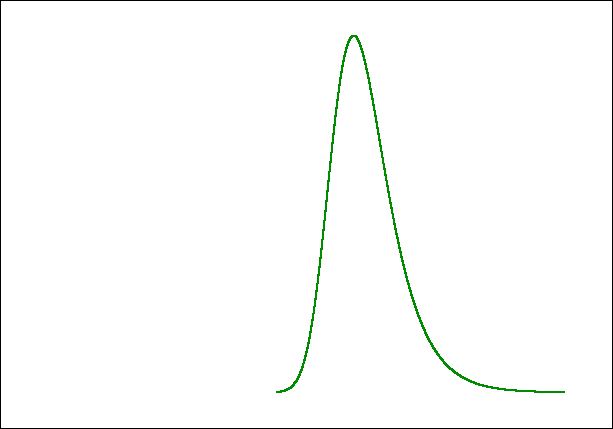 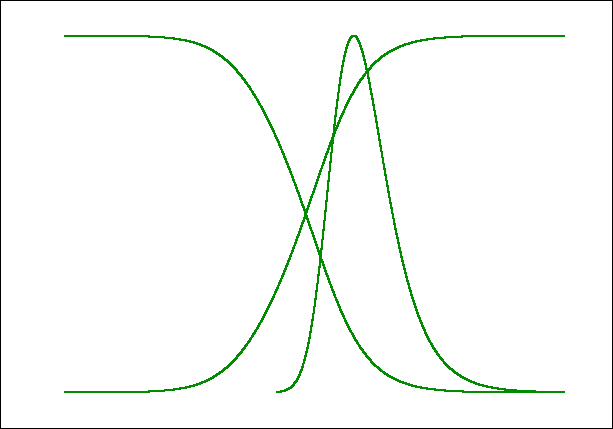 Density:
a. 8107 g/cc
b. 4107 g/cc
c. 3107 g/cc
d. 2.35107 g/cc
e. 1107 g/cc

All quantities are normalized as
Aspden et al. (2008)
Method: Athena-RFX
Reactive-flow extension to the MHD code Athena (Stone et al. 2008, AYP & Oran 2010)
  Fixed-grid massively parallel code
  Fully-unsplit Corner Transport Upwind scheme, PPM-type spatial reconstruction, HLLC Riemann solver (2nd-order in time, 3rd-order in space)
  Reactive flow extensions for DNS of chemical and thermonuclear flames, general EOS
  Turbulence driving via spectral-type method (energy injection spectra of arbitrary complexity)
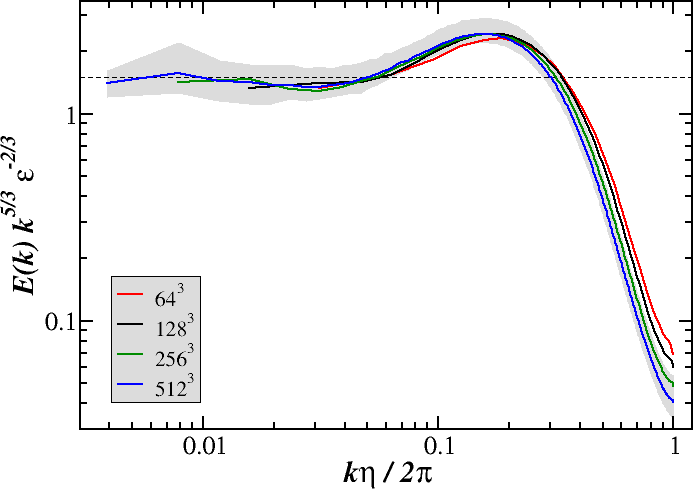 Spontaneous Transition of a Turbulent Flame to
Detonation in Stoichiometric H2-air Mixture
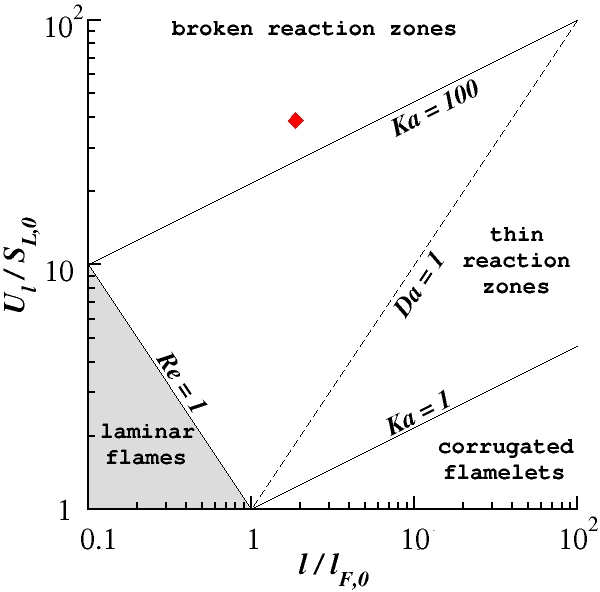 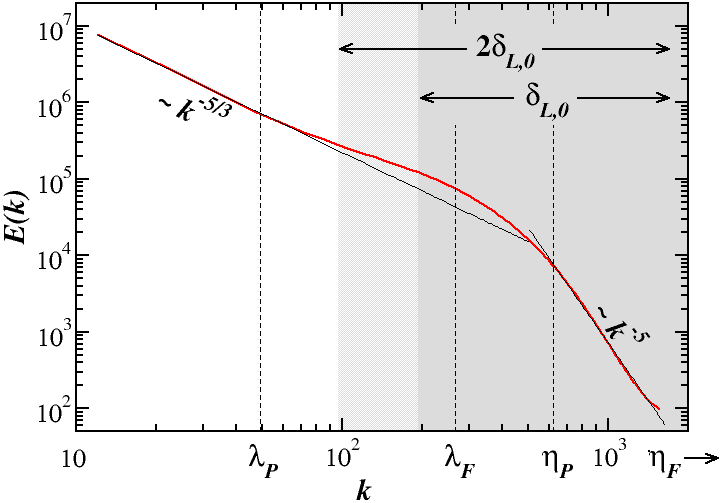 Spontaneous Transition of a Turbulent Flame to
a Detonation in Stoichiometric H2-air Mixture
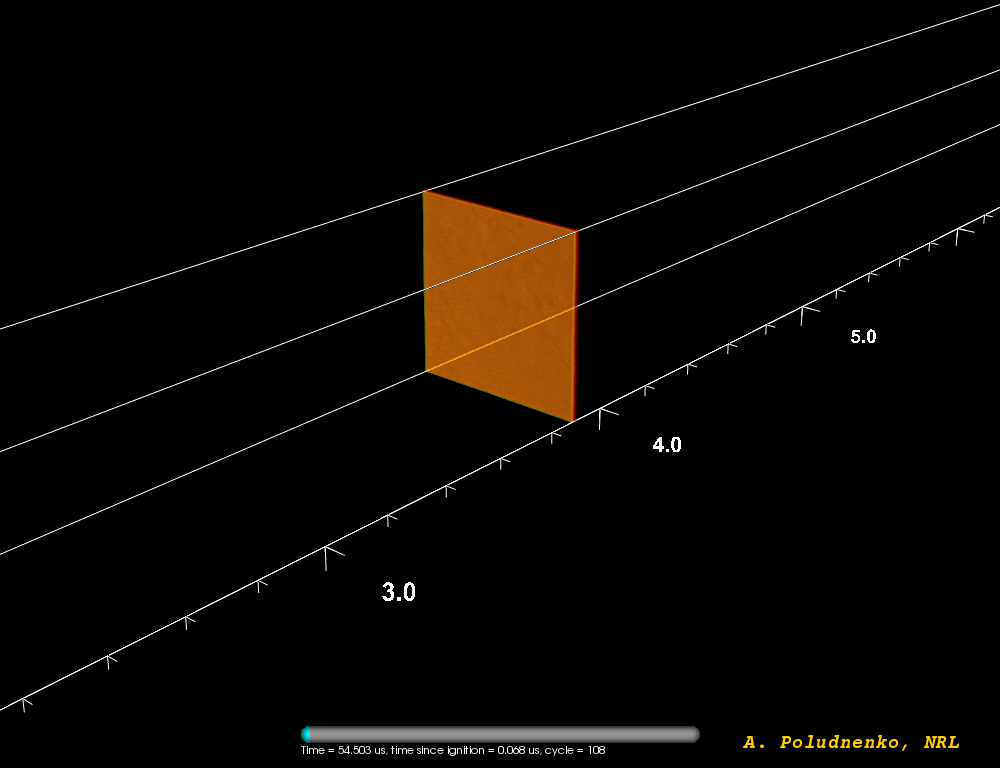 Spontaneous Transition of a Turbulent Flame to
a Detonation in Stoichiometric H2-air Mixture
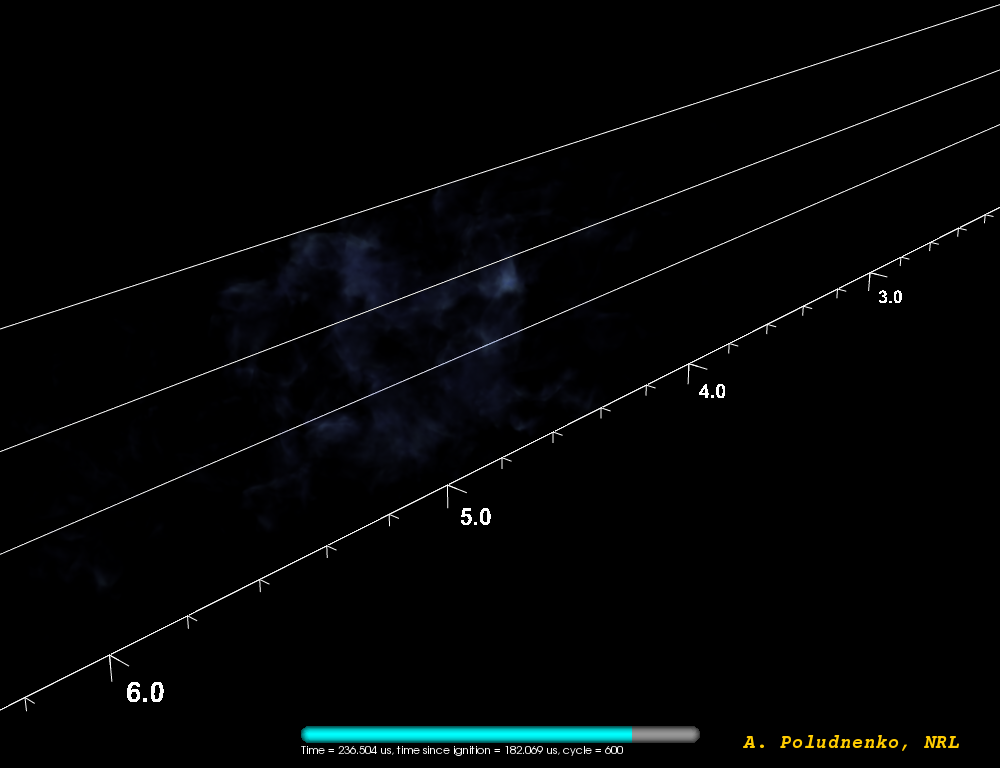 Detonation Ignition in Unconfined 
Stoichiometric H2-air Mixture
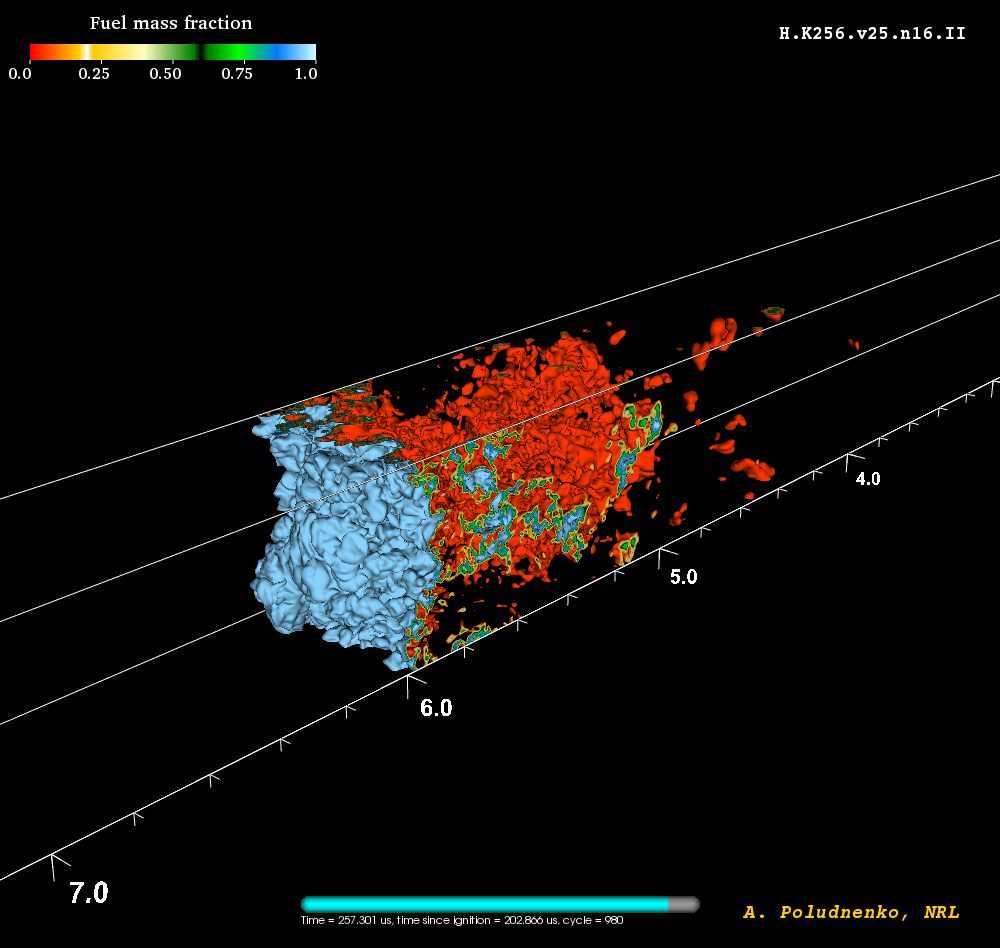 Detonation Ignition in Unconfined 
Stoichiometric H2-air Mixture
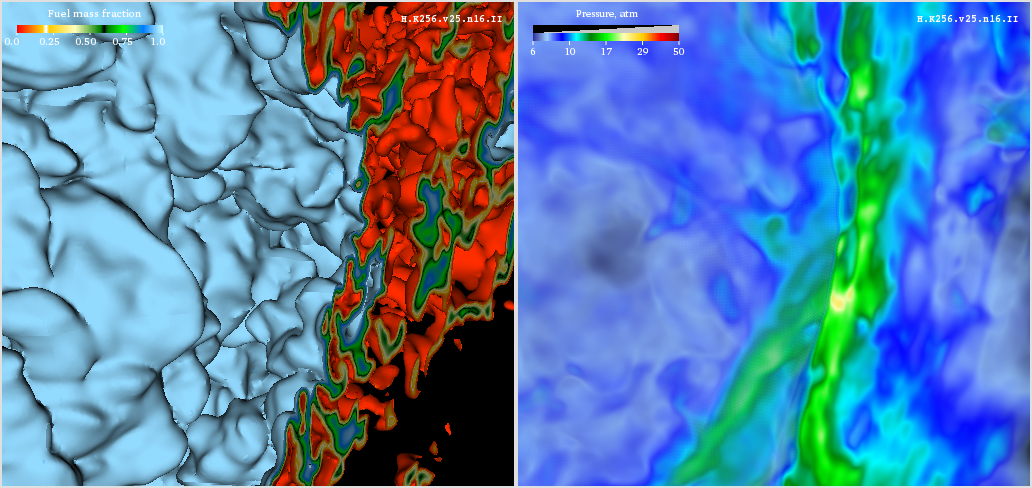 Detonation Ignition in Unconfined 
Stoichiometric H2-air Mixture
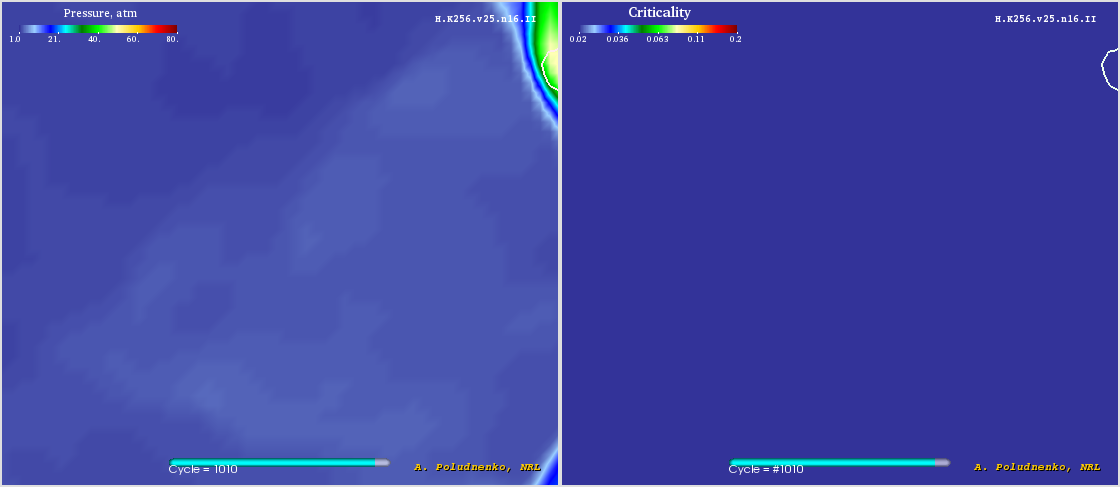